Emergency Response and Recovery
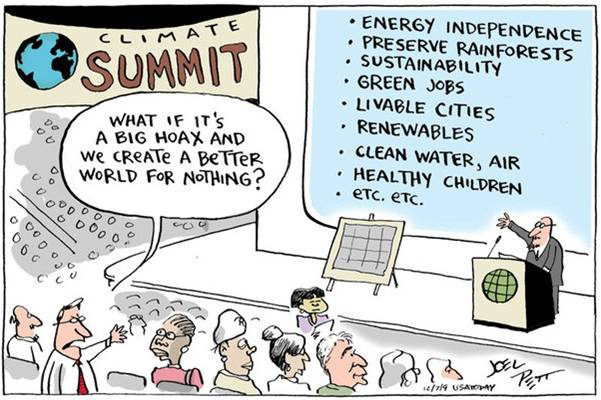 40 Years of Warning (and Warming)
Late 1970’s, initial concerns were raised and grew during the 1980s
The International Panel on Climate Change (IPCC) was established 1988 to investigate and report
Series of Assessment Reports. Five to date since 1990, with the last published in 2014 and the next (AR6) due in 2021/22. Plus other special IPCC reports. 
A huge amount of real data, research and modelling
Lots of Meetings and Agreements
United Nations Framework Convention on Climate Change (1992) – stabilise CO2 to non-dangerous levels
Kyoto Protocol (1997) – legally binding obligations
UN Climate Change Conference – 2010 – 2oC limit
Paris Agreement (2015) – 2oC limit, but pursue efforts to limit warming to 1.5oC
Conferences of the parties every year since 1995. Glasgow (COP 26) this year
IPCC – Told You So
1990 – “potentially the greatest global environmental challenge facing humankind”
1995 – “Climate change is likely to have wide-ranging and mostly adverse impacts on human health, with significant loss of life”
2001 – “Projected climate changes during the 21st century have the potential to lead to future large-scale and possibly irreversible changes in Earth systems resulting in impacts at continental and global scales”
2007 – “If global average temperatures rise between 1.5C and 2.5C, then "approximately 20 to 30 per cent of plant and animal species assessed so far are likely to be at increased risk of extinction”.
2014 – All of the above plus more

The science is good and evidence overwhelming

So what has the reaction been to three decades of warnings?

Since 1990 annual global greenhouse emissions have gone up by 57%
UK – Doing Fine (?)
UK Climate Change Act 2008 – legally binding target to reduce greenhouse gas emissions by 80% compared to 1990 levels
5 year carbon budgets (with targets) – set statutory limits on emissions
First two budgets met and in 2018 UK had reduced carbon emissions by 44% compared to 1990 levels
No adverse effect on economic growth
But –this reduction has been very uneven
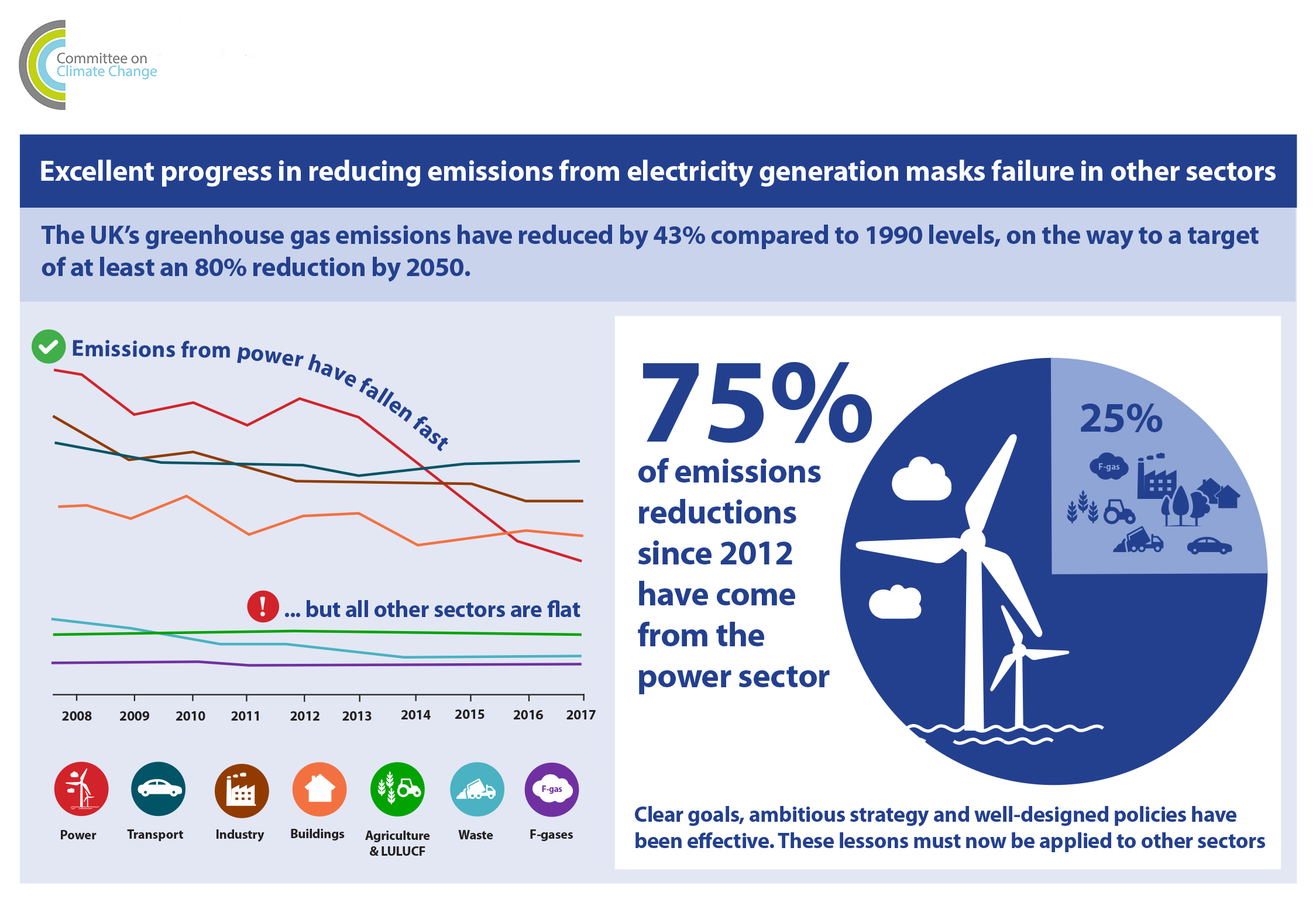 But Not Really
Not on track to meet the 3rd and 4th carbon budgets (51% cut by 2025 and 57% by 2030)

Our scientific understanding of the risks of climate change has altered since UK Climate Change Act of 2008

The adverse effects of a 1oC warming are already evident
 
IPCC 2018 special report concluded that limiting global warming to 2oC was not enough and that the limit should be 1.5oC

Based on the findings of the IPCC special report a new emissions target of net-zero was recommended to the UK Government by the Committee on Climate Change (CCC)

Parliament declared a climate emergency on 1st May 2019

The net-zero target was enshrined in law in June 2019
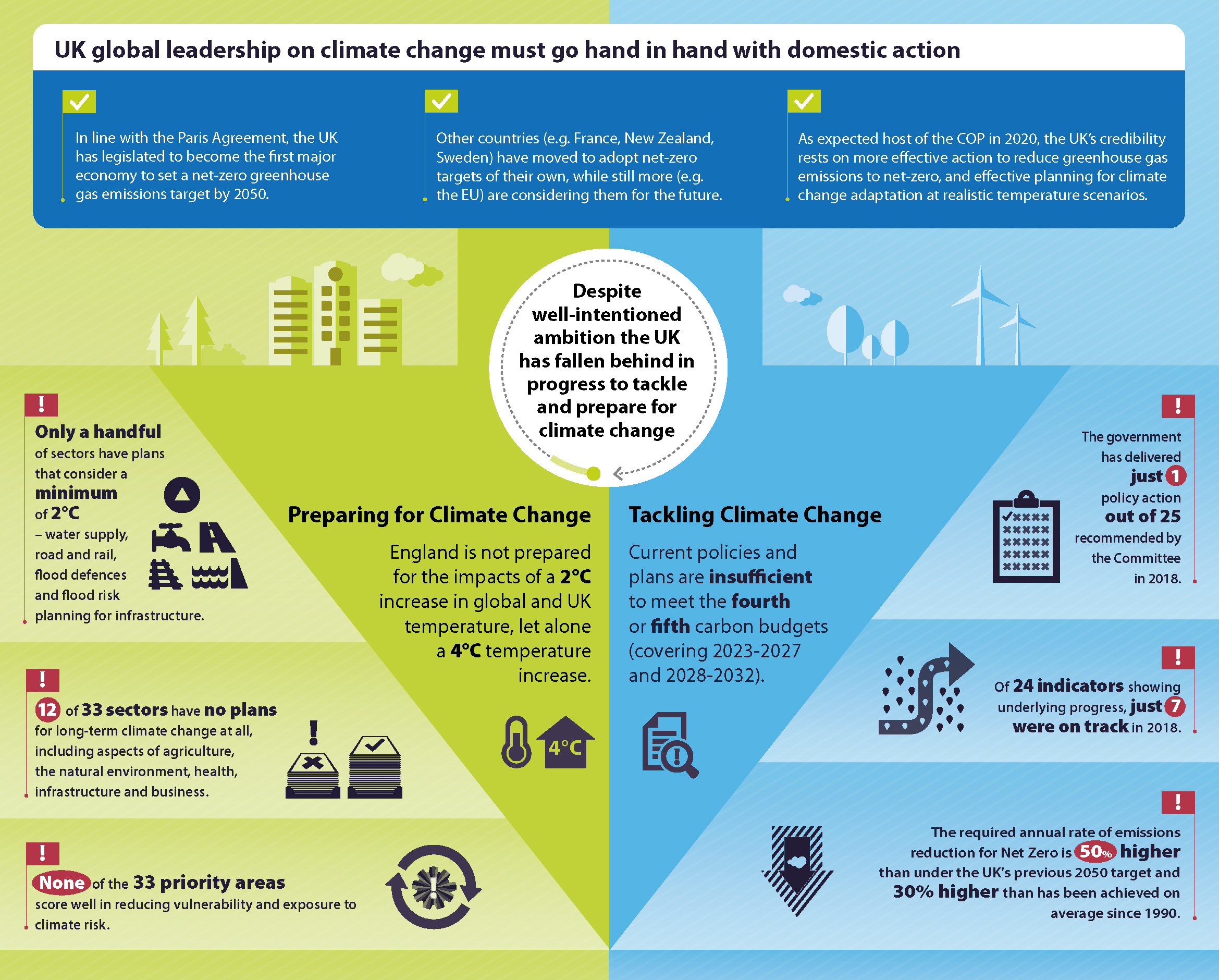 What does net-zero mean?
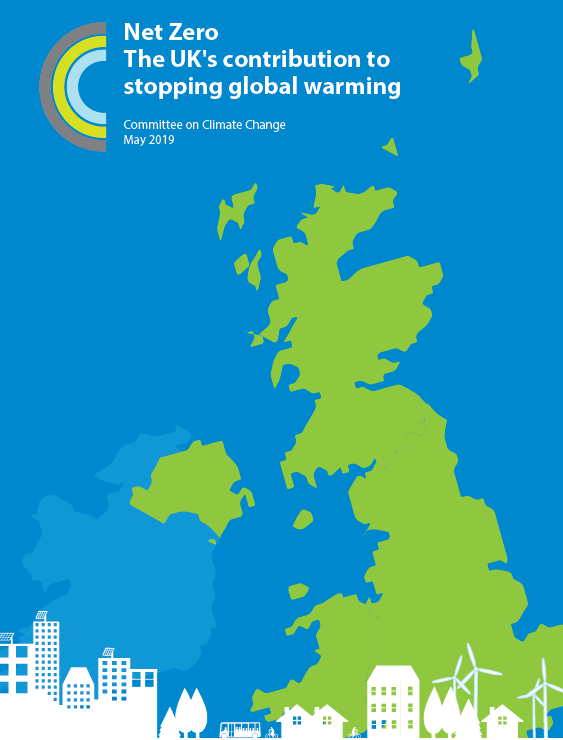 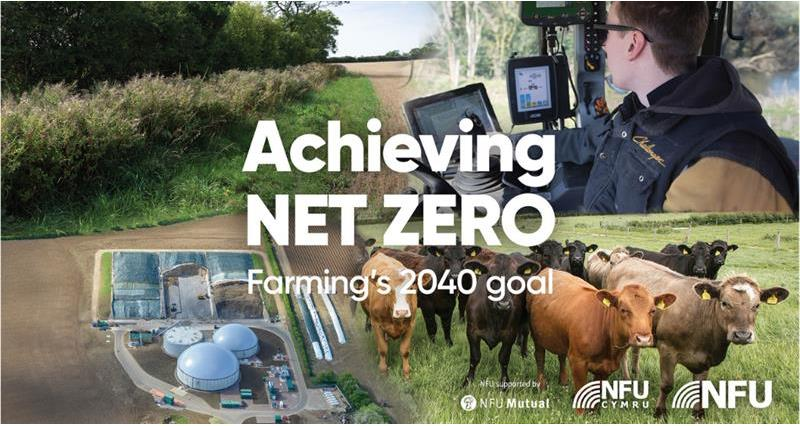 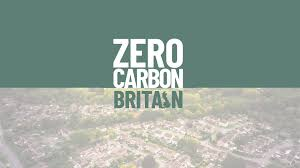 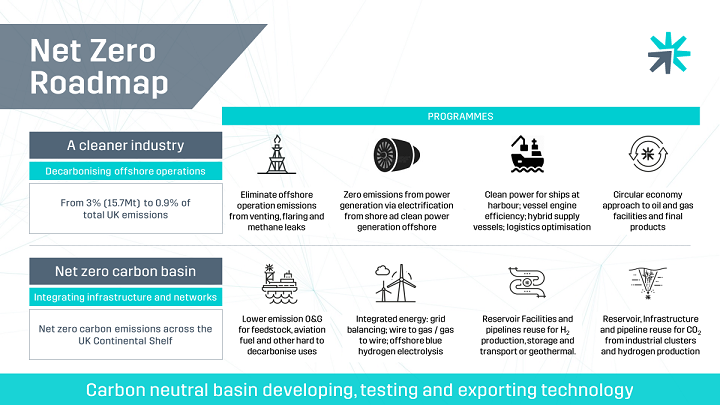 What does net-zero mean?
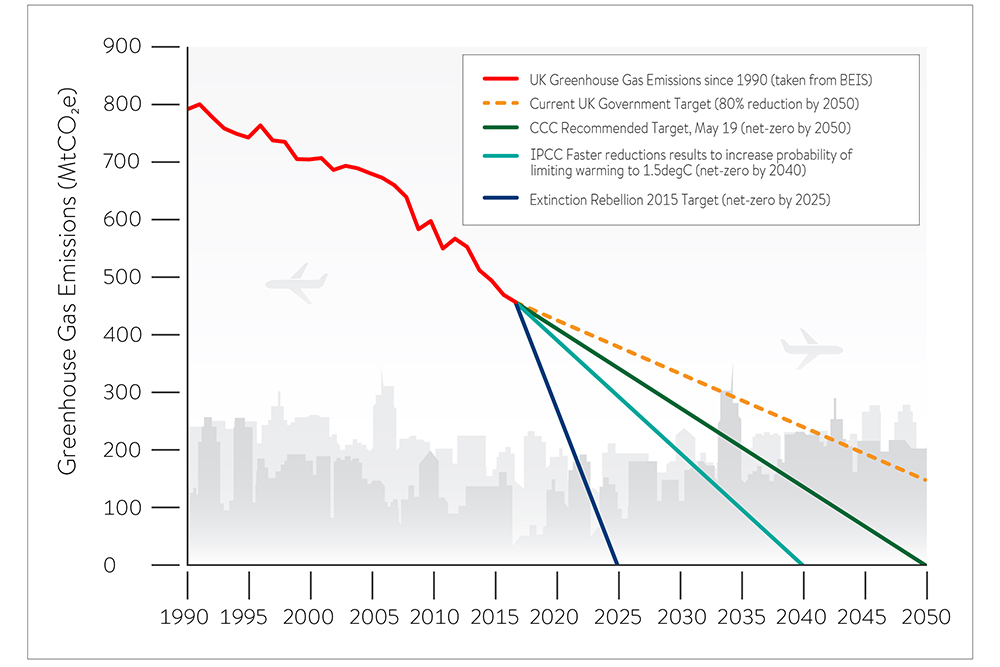 What does net-zero mean?
The new legislation requires that the UK bring all greenhouse gas emissions (CO2, methane, nitrous oxide and hydroflurocarbons) to net zero by 2050

Extensive change (transformation) across all sectors of the economy and public life will be required

Zero greenhouse gas emissions unlikely to be achievable from some sectors, so offsetting through carbon take-up (e.g. tree planting, carbon capture and storage) will be required  

The target is achievable with known technologies and changes to our lifestyles

The economic cost (1-2% of GDP) is the same as that already agreed by Parliament for the original 2008 emissions target

Existing policies are inadequate (even for the current target) and new, clear and well-designed policies are required – immediately
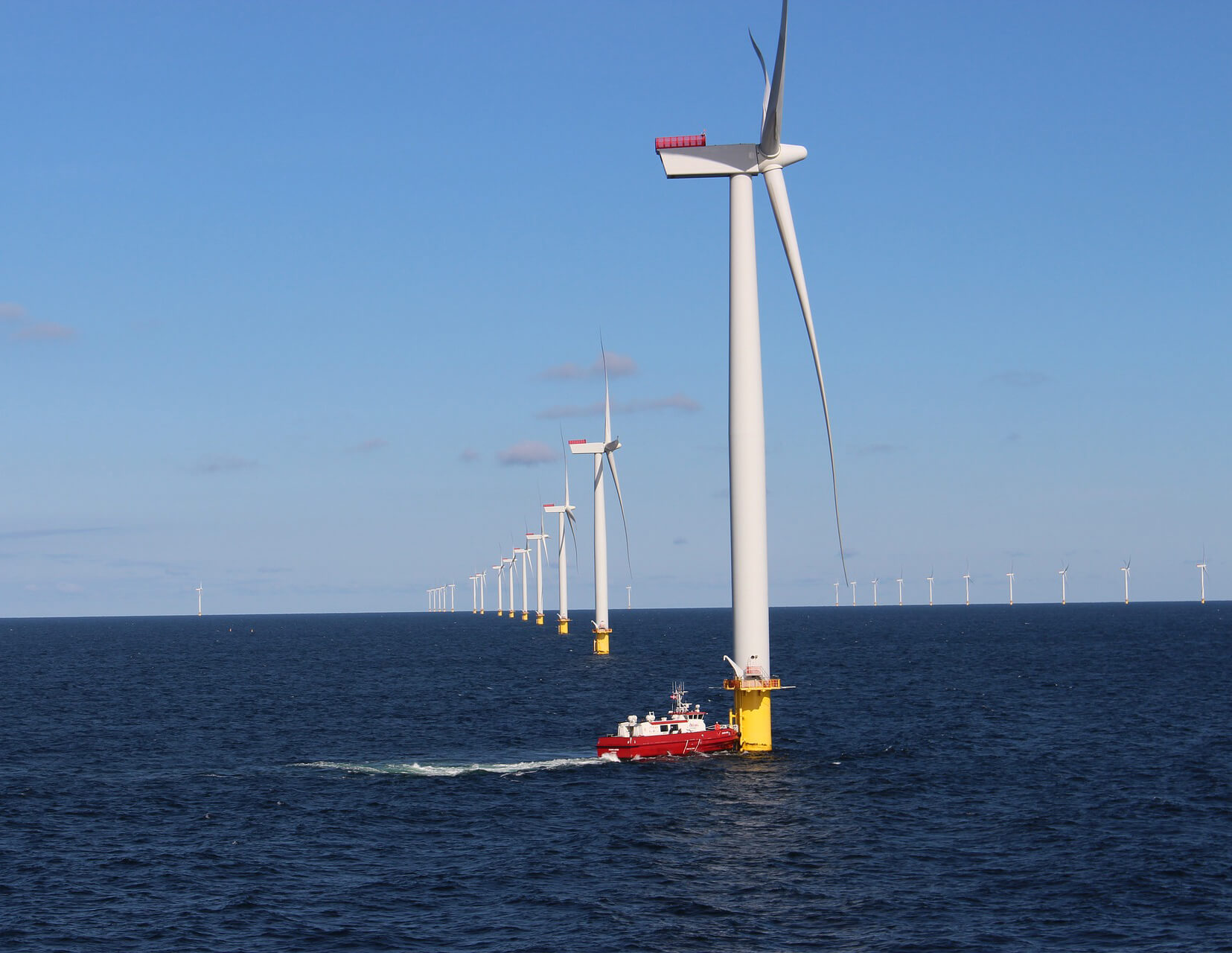 Electricity
In 1990 coal and oil accounted for nearly 80% of UK electricity generation

In the third quarter of 2019 renewable energy provided 39% of UK electricity needs

To meet net-Zero will require that nearly all electricity is produced by renewables (and possibly gas with carbon capture and storage)

Scaling renewables will need new both large-scale solutions (e.g. inter-connectors) but also lots of opportunities for micro-generation (e.g. household solar and storage via a battery)

Use of smart appliances – reducing consumption during peak times

75% of electricity generation should be from low carbon sources by 2030
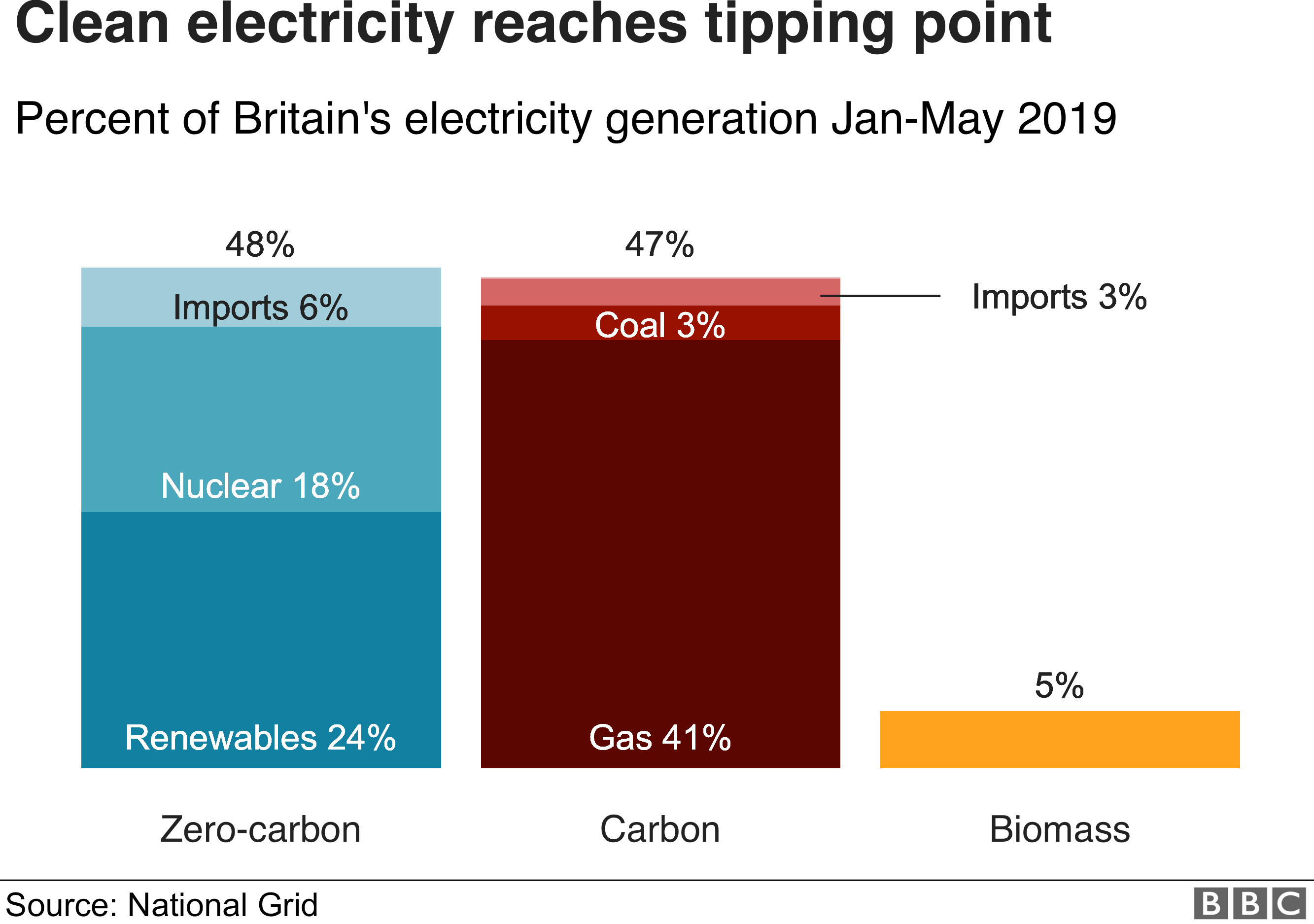 Heating
Solutions that are as good or better than the system we have now

Reduce heat loss – insulation, draught proofing, new windows

Alternative heating systems – move away from gas / oil to electric heat pumps, district heating and hydrogen

Smart control systems – efficient household use of energy

Combination of local / strategic planning and household decisions

To reach net-zero would require the elimination of gas and oil central heating
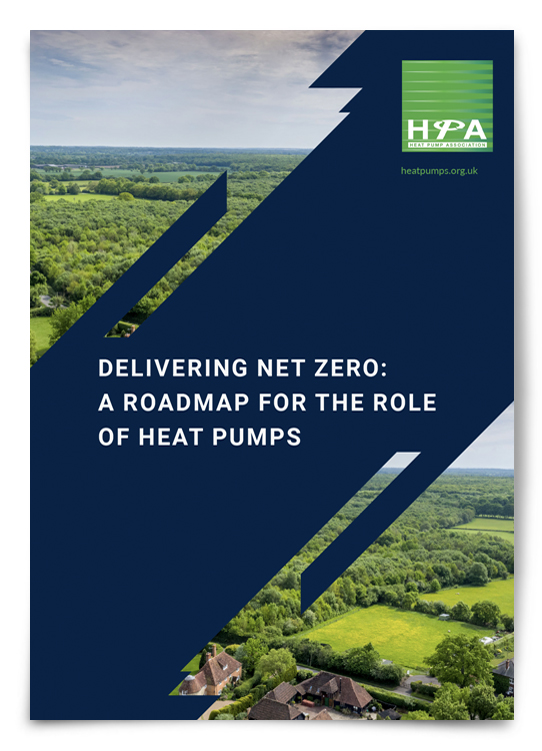 Transport
Significant changes to how we move around will be required

Reduce distance travelled 
Shift to more sustainable forms of transport – cycling, walking, public transport
More efficient use of vehicles e.g. car-sharing
New vehicle technology – electric cars. More than sufficient for average trip distance of 13-18km and range (240km) enables weekend trips

But will require charging-point infrastructure  (e.g. public charging points for on-street parking)

To achieve net zero all cars will have to be fully electric (or hydrogen) by 2050. All new car sales from 2035 will have to be electric.
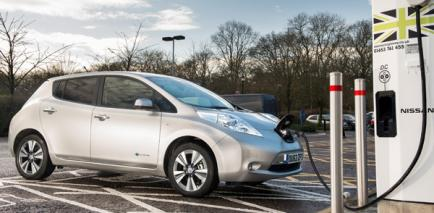 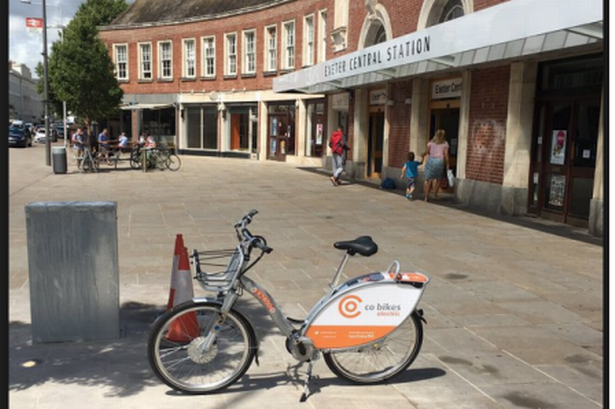 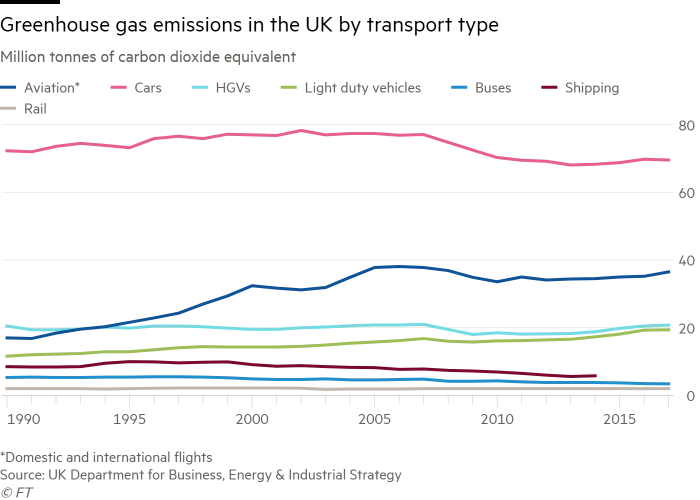 Aviation
Household emissions from recreational flights have almost doubled since 1990

But, 15% of people were responsible for 70% of all flights in 2014 

Aviation industry forecasts 70% more flights by 2050 and that net-zero can be reached 

However, low-carbon alternatives for passenger flights are technically challenging

Better flight efficiency and management; use of biofuels and advanced technologies; manage demand (e.g. use of long-distance trains)

Net-zero would require a reduction in the number of journeys compared to today 

However, there would still be significant emissions associated with aviation that would require offsetting
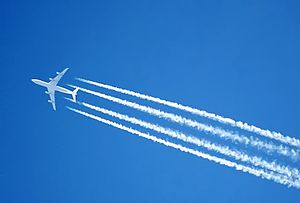 Landuse
In the UK 77% of land is under agricultural production (60% is used for livestock) – 9% of UK greenhouse gas emissions

Net-zero would require significant cuts in emissions from agriculture

20% of agricultural land in the UK would need to move over to carbon storage (trees, soil restoration, re-wildling)

Reduce food waste – around 10 million tonnes of food that leaves farms is wasted (14% of our weekly food shop goes in the bin)

Reduce meat and dairy consumption - CCC recommends 20% 

Current levels of food production per capita could be maintained

Re-purpose subsidies to support environmental and climate-friendly farming practices
Diet and Agriculture
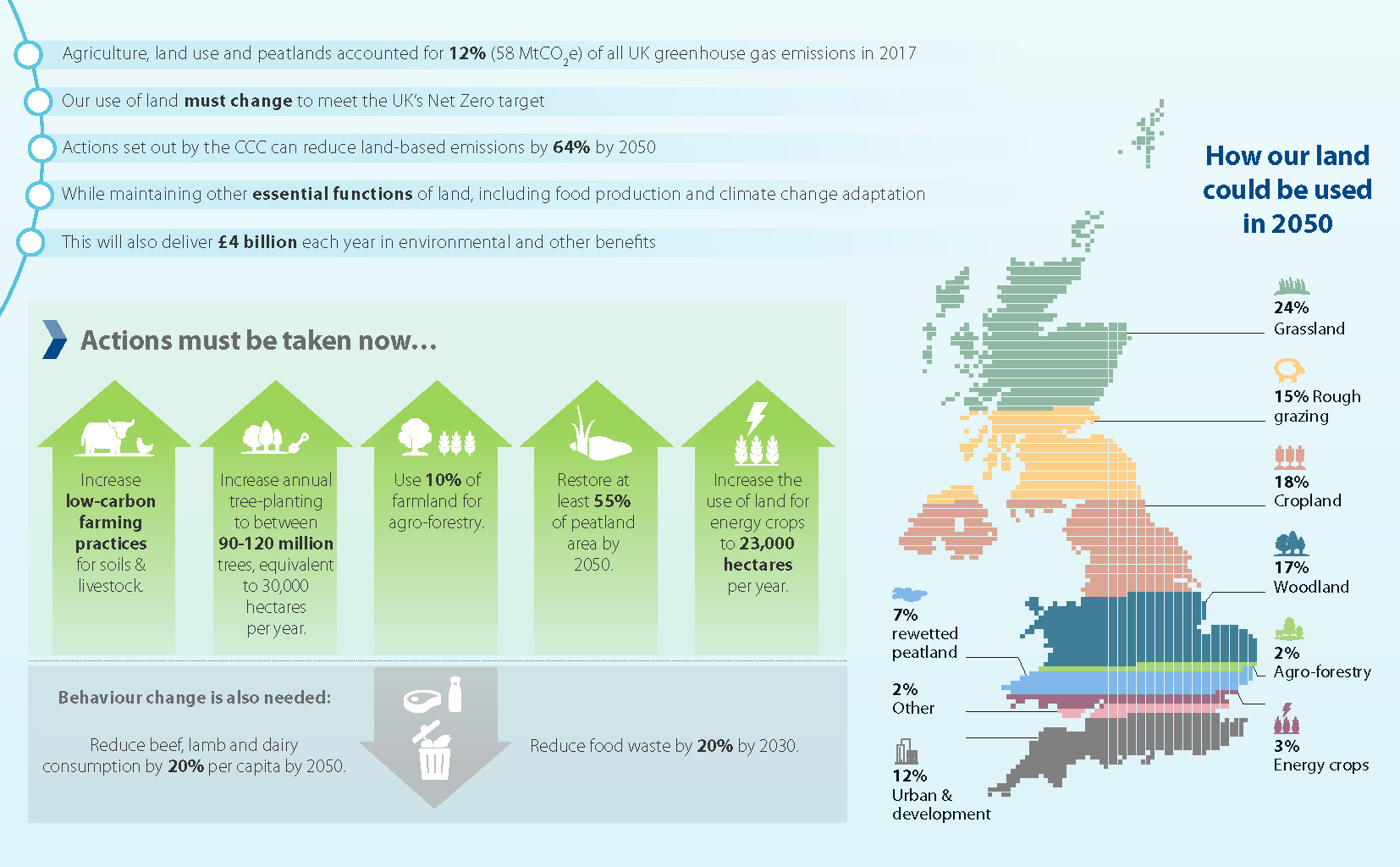 Woodland Planting
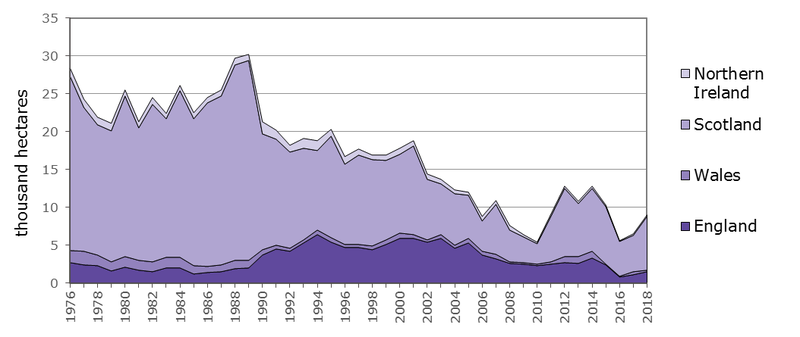 Waste
70% reduction in emissions from biodegradable waste since 1990.
Taking this further will require reduction in household waste (e.g. better planning, storage and consumption)
An increase in composting, food waste collection and energy production (anaerobic digestion)
Reduce, reuse and recycle – less consumption
Energy from waste and carbon capture and storage
Reaching net-zero – ban on biodegradable waste going to landfill coupled with household actions
The Average Household
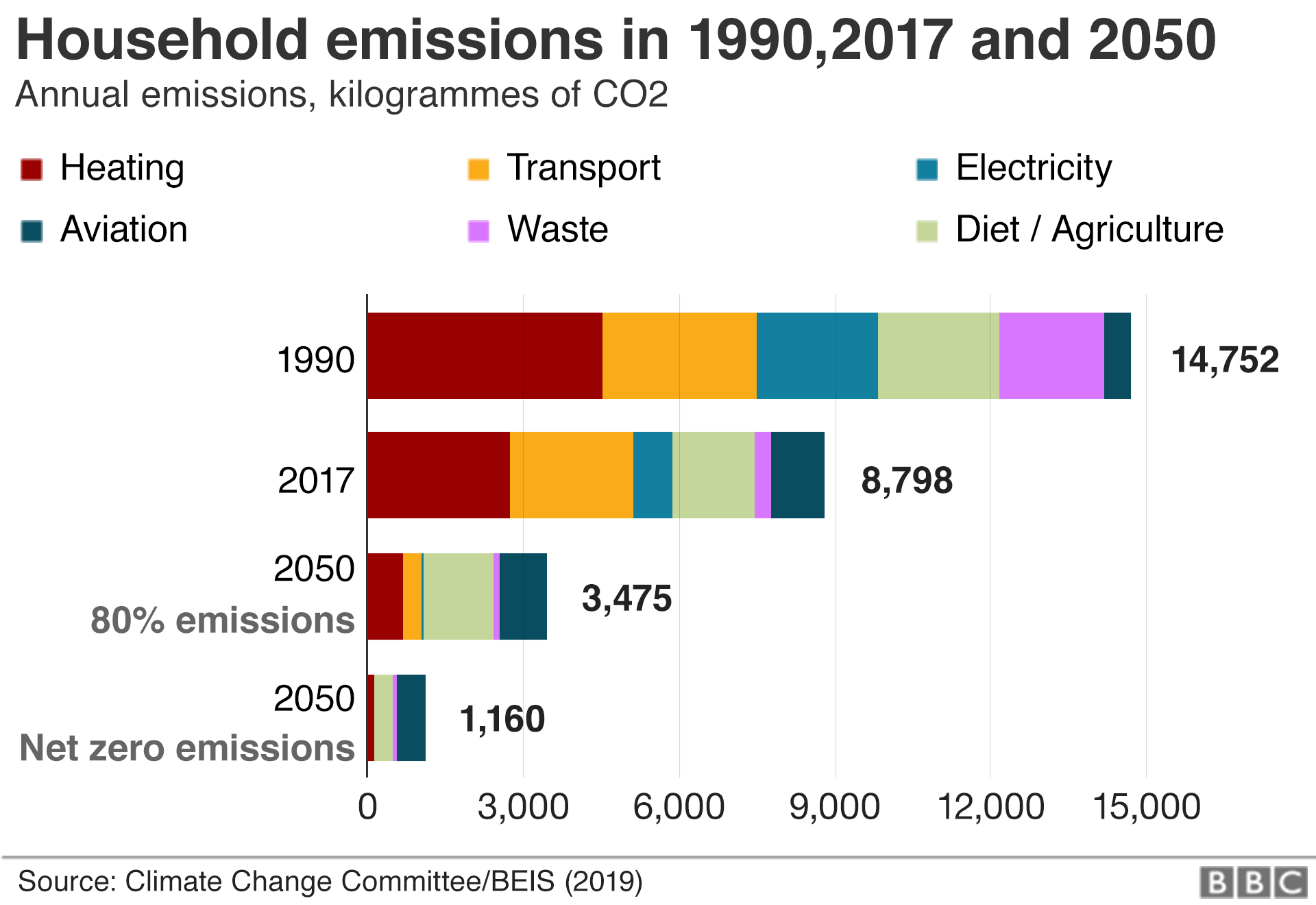 So, what to do?
Switch to a renewable electricity supplier
Install a Smart Meter
Consider alternative forms of heating, check insulation, heat less
Reduce, repair, recycle – more considered and less consumption.
Eat a more plant-based diet
Cycle / walk more. Drive and fly less
Plant trees / let the grass grow / re-wild part of your garden or community spaces 
Learn, lobby, communicate, partake
Support others who are doing and making these choices – the benefits are for all
So, what to do?
TAKE ACTION 
DO SOMETHING
DO IT NOW
REPEAT